Unit 3Report a product upgrade plan
Learning objectives
After learning this unit, you will be able to:

identify and analyse the details of a product, including the features, performances and functions;

list two to three key points you need to consider when making a product upgrade plan;

report a product upgrade plan.
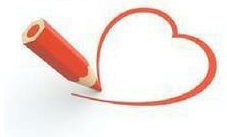 职场实用英语交际教程（高级）——Unit 3
Unit Outline
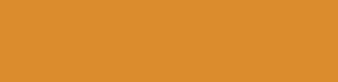 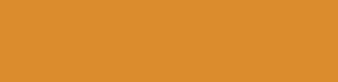 Scenario
Fulfil the task
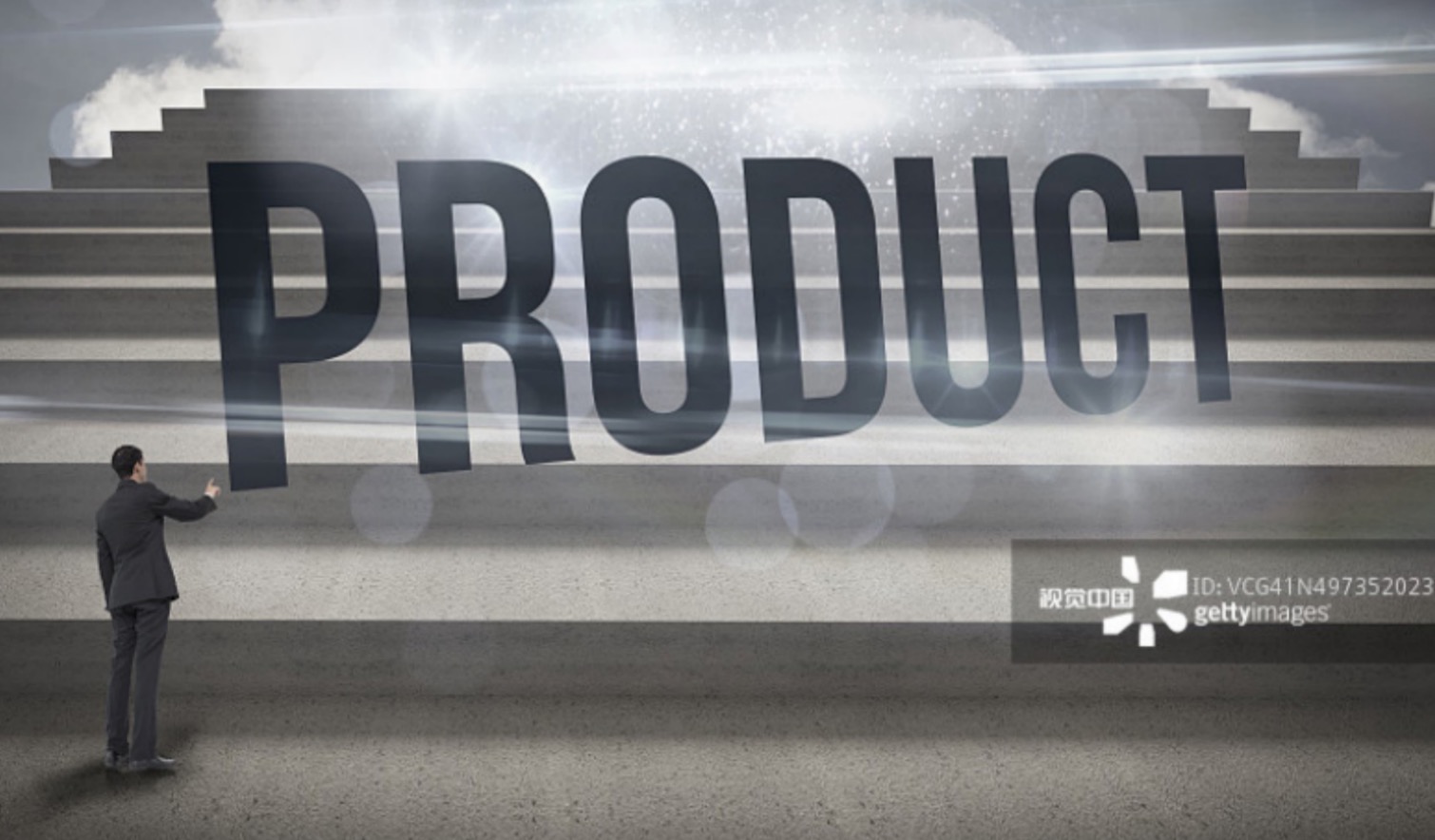 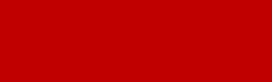 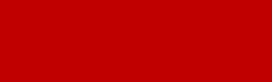 Set the task
To extend
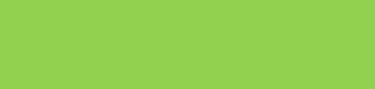 Develop the strategies
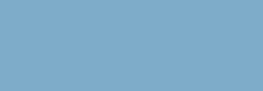 Prepare for the task
职场实用英语交际教程（高级）——Unit 3
Scenario
Master Cook Co., Ltd is a kitchenware manufacturer. Among the wide range of cooking utensils they produce, grills are their most competitive and popular products. However, sales of their grills have recently been declining. In order to enhance the company’s market share, Ada Brown, general manger of the company, has asked Hanson Chen, manager of the Research Department, to make a product upgrade plan for the GA.II 4-burner gas grill.
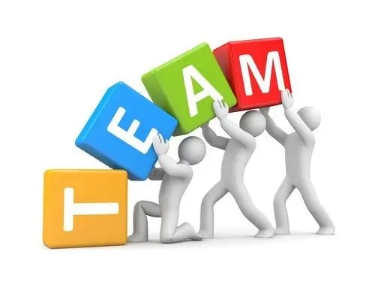 职场实用英语交际教程（高级）——Unit 3
Scenario
Discussion: Work in pairs and discuss the following question.
Imagine you are Hanson. What preparations will you make before submitting the product upgrade plan?
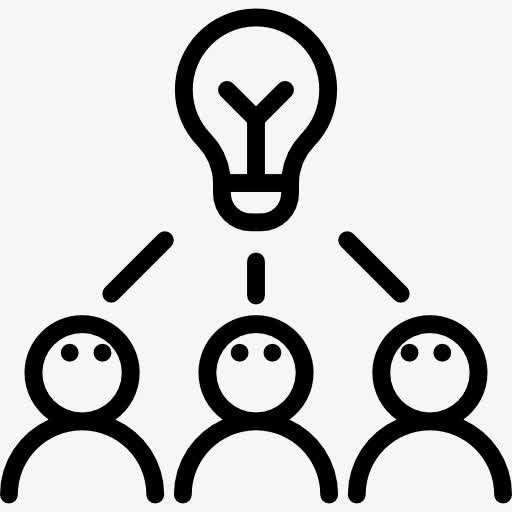 职场实用英语交际教程（高级）——Unit3
Scenario
Vocabulary 

Master Cook Co., Ltd is a kitchenware manufacturer. Among the wide range of cooking utensils they produce, grills are their most competitive and popular products. However, sales of their grills have recently been declining. In order to enhance the company’s market share, Ada Brown, general manger of the company, has asked Hanson Chen, manager of the Research Department, to make a product upgrade plan for the GA.II 4-burner gas grill.

grill /ɡrɪl/ n. 烤架
e.g. Place under a hot grill until the nuts have toasted.
      把这些坚果放在高温烤架下面烤熟。
职场实用英语交际教程（高级）——Unit 3
Scenario
Career tip

产品升级 (product upgrade) 是创造消费的前提条件。企业通过引进新产品或者改进现有产品，提高单位产品的增加值，转向更高端的生产线，以超越竞争对手，扩大市场占有额，从而获得销售利润。产品升级方案在深入调研市场需求和分析产品品质的基础上形成， 对于产品升级具有重要作用。
职场实用英语交际教程（高级）——Unit 3
Set the task
Ada is talking to Hanson about the reasons for the decline in sales of the GA.II 4-burner gas grill. Listen to their conversation and get a clear idea of Hanson’s task.
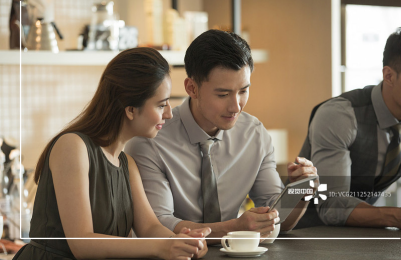 职场实用英语交际教程（高级）——Unit 3
Set the task
Script
职场实用英语交际教程（高级）——Unit 3
Set the task
Script
职场实用英语交际教程（高级）——Unit 3
Scenario
Vocabulary 

1. Yes, Ada. I’ve got the sales figures from the Sales Department. During the second 
    half of this year, GA.II has seen comparatively poor sales. But in November, we 
    witnessed a huge increase due to the promotion, especially in our online shops.
    figure /'fɪɡə/ n. 数据；数字                
    e.g. His salary is now in six figures. 
          他的薪水现在是六位数。
    comparatively /kəm'pærətəvli/ adv. 比较地；相对地               
    e.g. The unit is comparatively easy to install and cheap to operate. 
          这种设备比较容易安装而且用起来便宜。
    promotion /prə'məʊʃən/ n.（产品）的促销 
    e.g. Double 11 Promotion
          双11促销
职场实用英语交际教程（高级）——Unit 3
Scenario
Vocabulary 

2. Well, GA.II is our classic product and was once our best-seller. 
    best-seller /ˌbest'selə/ n. 畅销产品 
    e.g. The book is expected to dominate the best-seller lists.
           这本书预期将占据畅销书榜首的位置。

3. You know that some other competitive brands have come onto the market within 
    these two years, which decreases our market share to some extent.
    brand /brænd/ n. 品牌              
    e.g. Choose whichever brand you prefer. 
           挑你喜欢的那个牌子。
职场实用英语交际教程（高级）——Unit 3
Scenario
Vocabulary 

4. Oh, I know. But we need to upgrade unremittingly to keep our product on top.
    unremittingly /ˌʌnrɪ'mɪtɪŋli/ adv. 不间断地；无休止地
    e.g. Huatai adheres to seeking zero-defect quality unremittingly.
          华泰公司坚持不懈地追求品质零缺陷。
职场实用英语交际教程（高级）——Unit 3
Set the task
Understand the text
Listen to the conversation and choose the best answer to the following question.

      What will the company do to keep the GA.II 4-burner gas grill on top?
       A. Hold a promotion activity.
       B. Research on competitive brands.
       C. Upgrade the product unremittingly.
       D. Explore new overseas markets.
C
职场实用英语交际教程（高级）——Unit 3
Set the task
Understand the text
Listen again and fill in the blanks.

(1) Ada notices that sales of the GA.II 4-burner gas grill have been                   from ________                      to                        .

(2) Some other                                 of grills have come onto the market within these two years.

(3) Hanson should report his product upgrade plan                       .
declining
July
December
competitive brands
next week
职场实用英语交际教程（高级）——Unit 3
Set the task
Language in focus
Complete the sentences with the correct form of the words in the box.
brand
(1) Our                       image will become our public identity and therefore our own identity.

(2) Supermarkets always launch                        activities when it’s holiday.

(3) This year’s sales                       is looking good.
promotion
figure
职场实用英语交际教程（高级）——Unit 3
Set the task
Language in focus
Complete the sentences with the correct form of the words in the box.
Comparatively
(4)                          speaking, he is more capable of marketing.

(5) This product has been a(n)                       for nearly one year.

(6) The company has ___________ pursued perfect product design and craft.
best-seller
unremittingly
职场实用英语交际教程（高级）——Unit 3
Set the task
Language tip
classic 和 classical 虽然词形相近，但在词义和用法方面有着较大的区别。
⊙ classic的意思是“典型的，经典的，极优秀的”，强调“优秀”这一概念。例如：
     I’ve always enjoyed reading classic novels.
    我一直很喜欢阅读经典小说。

⊙ classical 的意思是“古典的，传统的”，倾向“古典”这一含义。例如：
     Does she study classical ballet or modern ballet?
     她学的是古典芭蕾还是现代芭蕾？

口语中也会用 classic 来表达“优秀”的意思。当你看到一场精彩的演出时，可以用That’s classic！来表达赞美。
职场实用英语交际教程（高级）——Unit 3
Prepare for the task
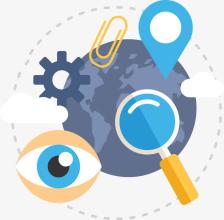 Reading 

To identify any upgrading possibilities, Hanson has reviewed the product description of the GA.II 4-burner gas grill. Read the following description and get to know more about the product.
职场实用英语交际教程（高级）——Unit 3
Prepare for the task
Understand the text

1. Read the text and match the functions with the corresponding devices.
G
E
D
F
A
B
C
职场实用英语交际教程（高级）——Unit 3
Prepare for the task
Understand the text

Read again and decide whether the following statements are true (T) or false (F).

     (1) The GA.II 4-burner gas grill has a total space of 640 square inches.

     (2) Baked goods can be placed on the cooking grates without the fear of them getting cold.

     (3) The GA.II 4-burner gas grill can only be used to cook meat like ﬁsh, beef and chicken.
T
F
F
职场实用英语交际教程（高级）——Unit 3
Prepare for the task
Understand the text

Read again and decide whether the following statements are true (T) or false (F).

     (4) Dripping that falls on the ﬂavour wave is vaporised, which makes the ﬂavour mistakable.

     (5) The right order to ﬁre up the grill is to turn on the gas, push the electronic ignition button and then twist the burner knobs.

     (6) You can barbecue around the backyard or garden with ease with the GA.II 4-burner gas grill.
F
F
T
职场实用英语交际教程（高级）——Unit 3
Prepare for the task
Understand the text

Work in pairs and discuss the following question.

The product description lists the features and functions of the GA.II 4-burner gas grill. Based on your daily life, what other functions do you expect a grill to have?
职场实用英语交际教程（高级）——Unit 3
Prepare for the task
Vocabulary

1. Porcelain-enamelled cast iron cooking grates of 471 square inches and a chrome-plated 
    steel warming rack of 169 square inches make up abundant cooking space of a total of 640 
    square inches.
    porcelain /'pɔːslɪn/ n. 瓷；瓷器
    e.g. There were lilies everywhere, in tall white porcelain vases.
          到处都是插在白瓷高花瓶里的百合花。
    enamelled /ɪ'næməld/ adj. 上了瓷漆的；用搪瓷装饰的
    e.g. She drew out a little gold-faced watch on an enamelled chain.
          她取出一只金面小怀表，表上系着彩饰的表链。
    cast /kɑːst/ v. 浇铸；用模铸造
    e.g. Our door knocker is cast in solid brass.
          我们的门环是纯铜铸造的。
职场实用英语交际教程（高级）——Unit 3
Prepare for the task
Vocabulary

1. Porcelain-enamelled cast iron cooking grates of 471 square inches and a chrome-plated 
    steel warming rack of 169 square inches make up abundant cooking space of a total of 640     
    square inches.
    grate /ɡreɪt/ n.（壁炉的）金属炉架
    e.g. There was a fire in the grate.
          壁炉里烧着火。
    chrome /krəʊm/ n. 铬合金
    e.g. It was a massive console in cheap plastic chrome.
          嵌在廉价塑料铬合金里宽大的控制板。
职场实用英语交际教程（高级）——Unit 3
Prepare for the task
Vocabulary

2. Baked goods can be placed on the upper warming rack without the fear of them getting cold.
    rack /ræk/ n. 架子；搁物架
    e.g. A luggage rack is a sensible option.
          行李架是个明智的选择。
3. The primary cooking area has superior heat retention to deliver heat to foods and exceptional 
    searing power to lock in both juices and flavour.
    retention /rɪ'tenʃən/ n.（热量等的）滞留
    e.g. Eating too much salt can cause fluid retention.
          摄盐过多会导致体液滞留。
职场实用英语交际教程（高级）——Unit 3
Prepare for the task
Vocabulary

3. The primary cooking area has superior heat retention to deliver heat to foods and 
    exceptional searing power to lock in both juices and flavour.
    exceptional /ɪk'sepʃənəl/ adj. 非常好的；杰出的
    e.g. Their technical ability is exceptional.
          他们的技能是非凡的。
    sear /sɪə/ v. 把（肉）用高温快煎（以锁住肉汁）
    e.g. These guns could sear entire continents in a moment.
          这些火炮可以在一瞬间灼烧整个大陆的表面。
职场实用英语交际教程（高级）——Unit 3
Prepare for the task
Vocabulary

4. Two sturdy side prep tables bring additional convenience by offering extra space for ding
    a variety of items.
    sturdy /'stɜːdi/ adj. 坚固的；结实的
    e.g. The leather is supple and sturdy enough to last for years.
          这种皮革质地柔软结实，足以用上好多年。

5. Four powerful stainless steel tube burners generate 40,000 BTUs in total.
    generate /'dʒenəreɪt/ v. 产生（热、电等能量）
    e.g. These dams generate low-cost electricity.
          这些水坝能产生低成本的电力。
职场实用英语交际教程（高级）——Unit 3
Prepare for the task
Vocabulary

6.  Dripping that falls on the flavour wave is instantly vaporised.
     dripping /'drɪpɪŋ/ n.（烤肉时滴下的）油脂
     e.g. Water was dripping down the walls.
            水从墙上滴落下来。
     vaporise /'veɪpəraɪz/ v.（使）蒸发；（使）汽化
     e .g. They vaporise the mercury using a blowtorch, leaving gold behind.
            他们用喷灯蒸发水银，留下金子。
7.  The removable grease tray and grease cup can protect your grill and make it easier to clean.
     grease /ɡriːs/ n.（肉或食物中的）油脂
     e.g. He could smell the bacon grease.
            他闻到了一股熏肉的油脂味儿。
职场实用英语交际教程（高级）——Unit 3
Prepare for the task
Vocabulary
8. They are designed to collect residues and dripping while grilling.
    residue /'rezədjuː/ n. 剩余物；残留物
    e.g. The residue of the estate was divided equally among his children.
          剩余遗产被他的孩子平分了。
9. The covered flame-tamers are designed to distribute heat evenly to the whole grilling space, 
    protect the burners from dripping, and prevent flare-ups as well.
    evenly /'iːvənli/ adv. 平均地；均等地
    e.g. He stood there breathing deeply and evenly.
          他站在那里深深地、均匀地呼吸。
    flare-up /ˌfleər'ʌp/ n. 突然发出火焰；骤燃
    e.g. Prices are going to be much more apt to surge any time we see a flare-up in an
           oil-producing country.
          任何时候任何一个产油国出现变故，油价飙升的可能性将更大。
职场实用英语交际教程（高级）——Unit 3
Prepare for the task
Vocabulary
10. This grill is powered by an electronic ignition system, which eliminates the trouble of 
      charcoal and matches.
      ignition /ɪɡ'nɪʃən/ n. 点火装置；点火器
      e.g. He fumbled the key into the ignition.
            他笨拙地把钥匙插进汽车点火开关。
      charcoal /'tʃɑːkəʊl/ n. 木炭
      e.g. We cooked our rice over a charcoal fire.
             我们用炭火煮米饭。
11. To fire up the grill, simply turn on the gas, twist the burner knobs and push the electronic 
      ignition button.
      knob /nɒb/ n. 球形把手；旋钮
      e.g. This knob controls the volume.
            此旋钮调节音量。
职场实用英语交际教程（高级）——Unit 3
Prepare for the task
Cultural tip
英语单词 barbecue 源于美洲海地语 barbakoa，指的是一种由木桩支撑的木架，当地印第安土著人用它当床睡觉，也用来烧烤大块的肉，一般是烤全羊。西班牙人来到海地后，将其称为 barbacoa，后来经由法语进入英语，法文中 barbecul 末尾的“l”不发音，演变成 barbecue 这个词，更由于cue 的发音和英文字母 Q 同音，也可写成 barbeque，简写为 BBQ。

现代社会，由于人类发明了多种用火方式，烧烤方式也逐渐多样化，发展出各式烧烤炉、烧烤架、烧烤酱、锡纸等烧烤用品。烧烤本身也成为一种多人聚会休闲娱乐方式。
职场实用英语交际教程（高级）——Unit 3
Prepare for the task
Language in focus
Find the words in the text with the meanings below and write them on the lines. The first letters are given.
(1) b                         shining intensely

(2) g                         to produce heat, electricity or another form of energy

(3) r                          the action of keeping something rather than losing it or stopping it

(4) s                          to cause withering or drying

(5) s                          ﬁrmly built or constituted
lazing
enerate
etention
ear
turdy
职场实用英语交际教程（高级）——Unit 3
Prepare for the task
Language in focus
Find the words in the text with the meanings below and write them on the lines. The first letters are given.

(6) e                         far beyond what is usual in magnitude or degree

(7) v                         to convert (as by the application of heat or by spraying) into vapour

(8) r                          something left after other parts have been taken away

(9) i                          the device that is used to ignite the fuel mixture in a gasoline engine
xceptional
aporise
esidue
gnition
职场实用英语交际教程（高级）——Unit 3
Prepare for the task
Language in focus
Complete the sentences by choosing the words in the box that collocate with the italicised words.


(1) Please make sure that the goods are protected __________ damage.

(2) Girls make __________ 56% of the students body.

(3) The company provides its employees __________ paid paternity leave.

(4) A variety __________ heavy industries grew up alongside the port.
with            up             of             at             from
from
up
with
of
职场实用英语交际教程（高级）——Unit 3
Prepare for the task
Language in focus
Complete the sentences by choosing the words in the box that collocate with the italicised words.


(5) Customers can choose products __________ will.

(6) Anne was intelligent and capable of passing her exams __________ ease.
with            up             of             at             from
at
with
职场实用英语交际教程（高级）——Unit 3
Prepare for the task
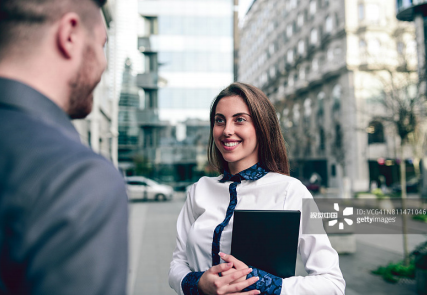 Listening

To make the upgrade plan for the GA.II 4-burner gas grill, Hanson calls back GA.II customers to check their user experience. Listen to four customers’ comments and get some information about their feedback.
职场实用英语交际教程（高级）——Unit 3
Prepare for the task
Language tip
英语中的复合词（compound word）指的是由两个或者两个以上的词组合在一起，表达单一的语义概念的词。

复合词在拼写上有三种形式：分写式复合词（open compound），如 income tax；连字符式复合词（hyphenated compound），如 part-time；连写式复合词（solid compound），如 typewriter。

从词性来看，有复合名词、复合形容词、复合动词、复合介词、复合副词等，如 fast-starting 是由形容词加现在分词构成的复合形容词，push-button 是由动词加名词构成的复合形容词。
职场实用英语交际教程（高级）——Unit 3
Prepare for the task
Script
职场实用英语交际教程（高级）——Unit 3
Prepare for the task
Script
职场实用英语交际教程（高级）——Unit 3
Prepare for the task
Understand the text
Listen to the customers’ comments and choose the best answer.

Which of the following CANNOT be concluded from the customers’ comments?
A. There is no place to put the paper towel.
B. All the customers love its push-button convenience because it is very quick.
C. GA.II 4-burner gas grill cannot satisfy those who love barbecuing in the evenings.
D. The furnace cover is dangerous if it is not improved.
✔
职场实用英语交际教程（高级）——Unit 3
Prepare for the task
Understand the text
Listen again and decide whether the following statements are true (T) or false (F).

(1) The movable wheels help customers have a barbecue party outdoors easily.

(2) It seems that GA.II 4-burner gas grill should make some improvements in detail, like 
      adding a rubbish can.

(3) Some customers don’t trust the product’s quality because they can’t see clearly when 
       they are barbecuing in the evenings.
T
T
F
职场实用英语交际教程（高级）——Unit 3
Prepare for the task
Understand the text
Listen again and decide whether the following statements are true (T) or false (F).

(4) Fast-starting charcoal grills are a great choice for modern people.

(5) The current furnace cover of GA.II 4-burner gas grill has potential danger.
F
T
职场实用英语交际教程（高级）——Unit 3
Prepare for the task
Understand the text
3. Work in pairs and discuss the following question.

Imagine you are Hanson. What solutions will you offer to meet the customers’ requirements?

Answers may vary.
Students should refer to customers’ expectations and needs in the interview, so as to support their upgrading strategies.
职场实用英语交际教程（高级）——Unit 3
Prepare for the task
Vocabulary
1. For example, I’m always wondering where I can put the paper towel and throw the rubbish.
    towel /'taʊəl/ n. 毛巾；抹布
    e.g. Pat it dry with a soft towel.
          用柔软的毛巾将它轻轻拍干。
    rubbish /'rʌbɪʃ/ n. 垃圾；废弃物
    e.g. The yards are overgrown and cluttered with rubbish.
          院子杂草丛生，堆满了垃圾。
职场实用英语交际教程（高级）——Unit 3
Prepare for the task
Vocabulary
2. In terms of the advantages of GA.II, easy to assemble and operate, quick heat, and so on.
    assemble /ə'sembəl/ v. 组装；装配
    e.g. The cupboard is easy to assemble.            
          橱柜很好组装。

3. Fast-starting gas grills are a great choice for people who love reliable, push-button    
    convenience, and gas grills also offer cleaner and cheaper operation than charcoal.
    reliable /rɪ'laɪəbəl/ adj. 可靠的；耐用的
    e.g. She was efficient and reliable.
          她既能干又可靠。
职场实用英语交际教程（高级）——Unit 3
Prepare for the task
Vocabulary
4. So I’m wondering if you can cater for customers like me.
    cater for 满足；迎合
    e.g. The university started some new language programs to cater for China’s Silk 
           Road Economic Belt.
           这所大学为中国的丝绸之路经济带开设了一些新的语言专业。

5. I feel I’m a loyal customer of your brand and I’m glad you’d like my feedback.
    loyal /'lɔɪəl/ adj. 忠实的
    e.g. They were unflinchingly loyal to their friends.
           他们对朋友不变的忠诚
职场实用英语交际教程（高级）——Unit 3
Prepare for the task
Vocabulary
6. To get straight to the point, I was once burnt by the furnace cover.
    furnace /'fɜːnɪs/ n. 火炉
    e.g. This room is as hot as a furnace.
           这个房间热得像火炉一样。

7. It was so painful and it seems like a dangerous oversight!
    oversight /'əʊvəsaɪt/ n. 疏忽；失察
    e.g. William was embarrassed by his oversight.
           威廉为自己的失察感到尴尬。
职场实用英语交际教程（高级）——Unit 3
Prepare for the task
Language in focus
Complete the sentences with the correct form of the words or phrase in the box.



(1) This error is largely due to the sales manager’s                      .

(2) He was                        to his country.

(3) The cupboard is easy to                      .
assemble           reliable         cater for          loyal          oversight
oversight
loyal
assemble
职场实用英语交际教程（高级）——Unit 3
Prepare for the task
Language in focus
Complete the sentences with the correct form of the words or phrase in the box.



(4) These TV programs have                        many different tastes.

(5) Our information comes from a(n)                        source.
assemble           reliable         cater for          loyal          oversight
catered for
reliable
职场实用英语交际教程（高级）——Unit 3
Prepare for the task
Language in focus
Complete the sentences by circling the words in brackets that collocate with the italicised words.

(1) Children eat the meals (on, in, at) the open air, and sleep out under the stars.

(2) The parents treat boys exactly the same (with, as, for) girls.

(3) When companies try to cater (for, with, by) older customers, they may not always get it right.
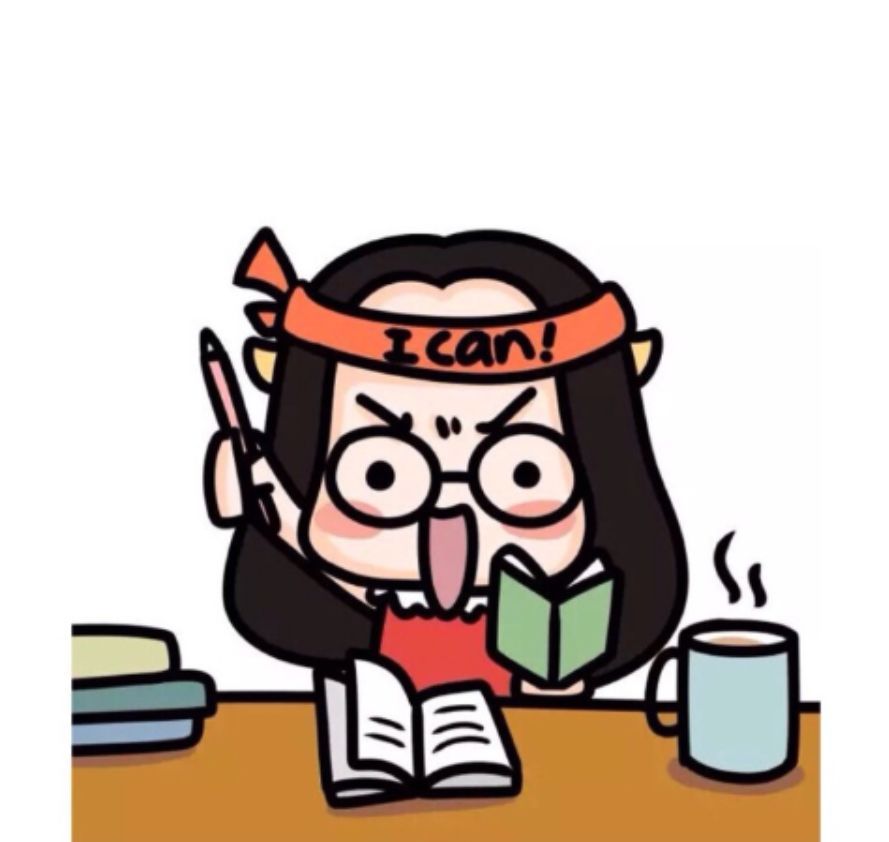 职场实用英语交际教程（高级）——Unit 3
Prepare for the task
Language in focus
Complete the sentences by circling the words in brackets that collocate with the italicised words.

(4) I would like to get straight (at, with, to) the point and say that you were totally wrong.

(5) We can come up (with, for, by) our own ideas and learn more through discussion.

(6) Many people were not satisfied (for, by, with) the pace of change.
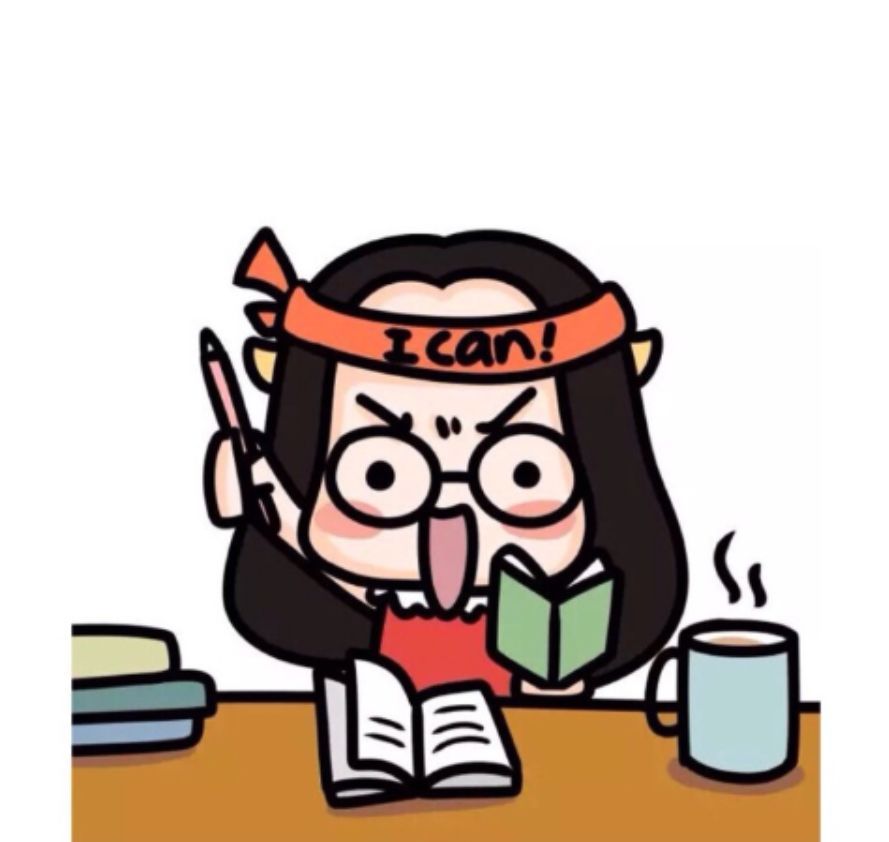 职场实用英语交际教程（高级）——Unit 3
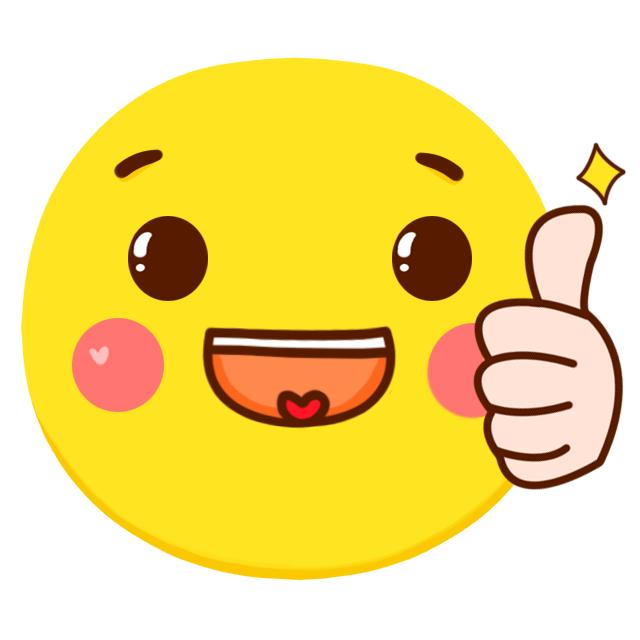 Prepare for the task
Structure

as if 一般可用 as though 来代替，意为“好像，似乎”，其用法如下：

⊙ as if 可引导表语从句，常与 feel、look、seem、taste、smell、sound 等
    系动词连用。例如：
     I feel as if I am a loyal customer of your brand.
     我觉得我好像是你们品牌的忠实顾客。

⊙ as if 也可引导方式状语从句，来表达主句谓语动词发生的方式。例如：
     I remember the whole thing as if it happened yesterday.
     我记得整个事情，就好像它发生在昨天一样。
职场实用英语交际教程（高级）——Unit 3
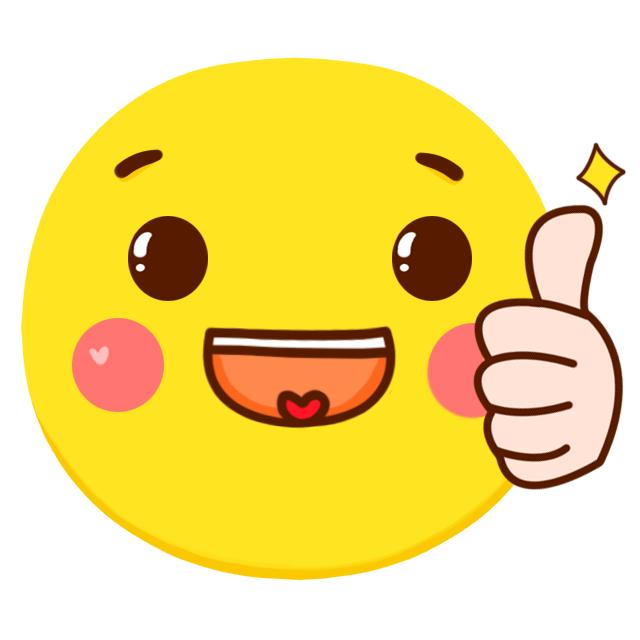 Prepare for the task
Language tip

as if 从句的语气有以下两种情况：

⊙ 当说话者认为句子所述是事实或极有可能发生时，从句用陈述语气。例如：
     It seems as if it is going to rain.
     看起来好像要下雨了。

⊙ 当说话者认为句子所述不是事实或不大可能发生时，从句用虚拟语气。例如：
     He talks as if he knew everything.
     他说话的口气好像他什么都知道似的。
职场实用英语交际教程（高级）——Unit 3
Prepare for the task
Language in focus
Translate the following sentences into English.
(1) 他们看起来好像在找什么东西。
     They looked as if they were looking for something.

(2) 他回答问题好像不知道这条规则似的。
     He answered the question as if he had not known the rule.

(3) 老板说话声音很大，好像真地生气了。
     The boss spoke loudly as if he was really angry.

(4) 她哭得好像心都要碎了。
     She cries as if her heart would break.
职场实用英语交际教程（高级）——Unit 3
Develop the strategies
After analysing the customer feedback, Hanson starts to write the upgrade plan for the GA.II 4-burner gas grill.
Work in pairs and discuss the following questions.

What information should be included in a product upgrade plan?
       
      The drawbacks of the present products, that is customers’ needs and expectation;  
      Solutions to improve the products.
职场实用英语交际教程（高级）——Unit 3
Develop the strategies
After analysing the customer feedback, Hanson starts to write the upgrade plan for the GA.II 4-burner gas grill.
Work in pairs and discuss the following questions.
(2) How should the information be organised in a product upgrade plan?
The product upgrade plan should consist of three parts: introduction, body and conclusion.
The introduction section explains the purpose of the product upgrade or the necessity of product improvement.
The body section describes the existing problems of the product and puts forward the corresponding solutions.
The conclusion section summarizes or asks for questions and feedback.
The product upgrade plan should clearly describe how to upgrade the product, and if necessary, pictures or tables should be added to illustrate the plan more clearly.
职场实用英语交际教程（高级）——Unit 3
Develop the strategies
Read the sample and choose the main idea for each paragraph.
D
Para 1
Para 2 
Paras 3-7 
Para 8
A. The aim and conclusion
B. The functions to be upgraded
C. A review of customer feedback
D. A basic introduction to the market of the product
C
B
A
职场实用英语交际教程（高级）——Unit 3
Develop the strategies
Vocabulary

1. Air Fryer 2.5 is one of the leading appliances of our company, which accounts for 
    nearly 25% of sales last year.
    appliance /ə'plaɪəns/ n. 家用电器；家用器具
    e.g. Before you buy a new appliance, talk to someone who owns one.
          购买新电器之前，先和有这个电器的人谈谈。
职场实用英语交际教程（高级）——Unit 3
Develop the strategies
Vocabulary

2. It earns very good ratings for cooking crispy fries without oil, the ease and legibility 
    of its controls, and the relatively quiet operation.
    crispy /'krɪspi/ adj.（食物）外皮松脆的
    e.g. We set a nice table, have a crispy salad and some garlic bread.
          我们把一张漂亮的桌子摆好，做一个酥脆的沙拉和一些蒜蓉面包。
    legibility /ˌledʒə'bɪləti/ n. 可以辨认；清晰易读
    e.g. You may have to increase font sizes for legibility.
          您可能必须放大字体大小才能看得清。
职场实用英语交际教程（高级）——Unit 3
Develop the strategies
Vocabulary

3. However, the present market competition is fairly intense.
    intense /ɪn'tens/ adj. 激烈的 
    e.g. It was a period of intense activity.
          那是活动激烈的时期。

4. First, we will creatively develop it into a 6-in-1 air-fryer toaster-oven combination.
    combination /ˌkɒmbə'neɪʃən/ n. 组合物；合并体    
    e.g. His treatment was a combination of surgery, radiation and drugs.
          对他的治疗是把手术、放射和药物治疗结合为一体。
职场实用英语交际教程（高级）——Unit 3
Develop the strategies
Vocabulary

5. Compared with the “single function” of traditional air fryers, we offer 6 pre-set 
    digital functions: fry, toast, bake, roast, reheat and warm.
    pre-set /ˌpri: 'set/ adj. 预调的；预设的
    e.g. A pre-set code is given to the farmer to switch the pumpset on or off.
          一个预设代码给农夫打开或关闭泵唧装置。

6. Second, we will enlarge the capacity to 26 quarts, which will be larger than most
    air-fryers on the market.
    quart /kwɔːt/ n. 夸脱（液量单位，英制中约为1.14升，美制中 约为0.95升）
    e.g. He stepped out to buy a quart of milk.
          他出去买了一夸脱奶。
职场实用英语交际教程（高级）——Unit 3
Develop the strategies
Vocabulary

7. Multifunctional, digital and automatic will be the key features of Air Fryer 3.6.
    multifunctional /ˌmʌlti'fʌŋkʃənəl/ adj. 多功能的；起多种作用的       
    e.g. The Multifunctional Production Department is a very noisy place.
          多功能生产部门是一个非常嘈杂的地方。

8. We strive to provide cost-effective, practical and easy-to-operate air fryers for customers.
    cost-effective /'kɒstɪ'fektɪv/ adj. 低成本高利润的
    e.g. The bank must be run in a cost-effective way.
          银行必须以有成本效益的方式经营。
职场实用英语交际教程（高级）——Unit 3
Develop the strategies
Structure of a product upgrade plan
产品升级方案
产品升级方案是产品升级的依据和前提，它提出产品升级的方式方法，对产品质量的提高具有至关重要的作用。

所有产品升级方案的提出都需要在深入的市场调研和客户需求分析的基础上进行，升级产品的最流行和最有效的方法包括添加新的产品特性和改进现有产品特性。

产品升级方案应包括三个部分：介绍、正文和结语。介绍部分阐述产品升级的目的或产品改进的必要性。正文部分阐述产品目前存在的问题并提出相应的解决方案。结论部分进行总结或寻求提问和反馈意见。产品升级方案中应清晰地描述如何升级产品，如有需要，可以添加图片或表格加以说明。
策略
职场实用英语交际教程（高级）——Unit 3
Fulfil the task
In “Prepare for the task”, Hanson has got a better understanding of the features and functions of the GA.II 4-burner gas grill. He has also got useful feedback from the customers. In “Develop the strategies”, he has learned the sample of a product upgrade plan and some useful tips.

Imagine you are Hanson. You are going to report the product upgrade plan for GA.II 4-burner gas grill. The following steps may help you with the task.
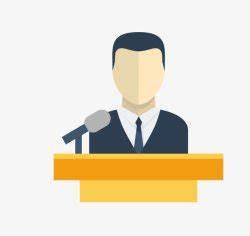 职场实用英语交际教程（高级）——Unit 3
Fulfil the task
Step 1  Identify important information and brainstorm some ideas 
Review the current features and functions of GA.II 4-burner gas grill and the customers’ comments in “Prepare for the task” . Do some research and think about which aspects you will improve the gas grill. You can work with your team members. Find out what information should be included in your product upgrade plan.

Step 2  Decide on a structure
After identifying the important information, you can organise the parts of your product upgrade plan. You may refer to “Develop the strategies” to help with the structure.
职场实用英语交际教程（高级）——Unit 3
Fulfil the task
Step 3  Classify the information 
After planning the structure, you can classify the detailed information you have got from Step 1 into different items in the structure properly.

Step 4  Make your own product upgrade plan
Now you can organise all the information together and make your product upgrade plan. Make sure you cover all the upgrading points and meet the customers’ demand.
职场实用英语交际教程（高级）——Unit 3
Fulfil the task
Step 5  Reflect and revise
Now, you’ve finished the product upgrade plan. Before reporting it to Ada, you are advised to reflect on and revise it based on the following questions.
(1) Does your plan include all the necessary parts?
(2) Do the upgrading points you’ve designed meet the customers’ demand?
(3) Is the plan clear and logical?
职场实用英语交际教程（高级）——Unit 3
Fulfil the task
Sample proposal
The product upgrade plan for the GA.II 4-burner gas grill
The GA.II 4-burner gas grill is the classic grill from the Master Cook range. It once maintained its position as a number one best-selling item for nearly one year among similar products. However, due to intense competition in the present market, the second half of this year witnessed poor sales figures. To increase sales, we have to make continuous improvements. So we asked for some feedback from our customers and are now planning to make an upgrade.

Our customers’ comments mainly include the following points. Some are unsure where they can put their paper towels and throw away their rubbish when barbecuing with this grill. Some would prefer it if they could barbecue in the evening when it is dark. Some would prefer to heat their grill with charcoal. Some suggest that the grill furnace cover should be improved so that burns can be prevented.
职场实用英语交际教程（高级）——Unit 3
Fulfil the task
Sample proposal
The product upgrade plan for the GA.II 4-burner gas grill
Based on the customer feedback, we plan to upgrade the GA.II 4-burner gas grill in the following ways.

First, we will equip the grill with a cigarette holder, a paper towel holder and two hooks on which to hang rubbish bins. This will make the grill more customer-friendly when barbecuing.

Second, in order to enable people to see clearly when barbecuing in the evening, we will add two magnetic grill lights. Each light has an 8.3-inches extra-long flexible gooseneck and 9 super bright LEDs. This provides a wide beam of super bright, glare-free light to illuminate the entire cooking area.
职场实用英语交际教程（高级）——Unit 3
Fulfil the task
Sample proposal
The product upgrade plan for the GA.II 4-burner gas grill
Third, we will add a side charcoal stove. While the main gas chamber provides good circulation of heat and smoke, the side stove can provide additional grilling with charcoal flavour. And people can choose gas or charcoal as they like.

Besides, when eating grilled food, safety is very important. We will upgrade the furnace cover with a handle wrapped with safe enamel material, which will be acid-proof and high-temperature resistant. So people will not be burnt while barbecuing.

We strive to provide a cost-effective, practical and easy-to-operate grill for customers, and customer-friendly will be the key characteristic of the GA.II 4-burner gas grill. We expect that the upgraded GA.II 4-burner will continue to lead the market.
职场实用英语交际教程（高级）——Unit 3
To extend
After finishing the product upgrade plan, Hanson has got plenty of information about the development of grills. Read the following article and learn some facts about it.
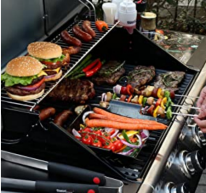 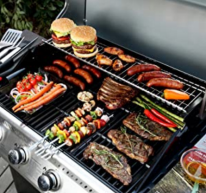 职场实用英语交际教程（高级）——Unit 3
To extend
Understand the text
Read the text and choose the best answer.

(1) Which of the following is NOT true about the invention and spread of grilling?
A. Grilling was originated from the Arawak tribe of the Caribbean and South America.
B. The Spanish enhanced the spread of grilling.
C. People in southeastern America took up the idea of grilling in the 18th century.
D. Henry Ford patented the idea of charcoal briquettes in 1897.
✔
职场实用英语交际教程（高级）——Unit 3
To extend
Understand the text
Read the text and choose the best answer.

(2) Whose design serves as a basis for many modern barbecue grill models?
A. Ellsworth B. A. Zwoyer.
B. George Stephen.
C. Melton Lancaster.
D. William G. Wepfer.
✔
职场实用英语交际教程（高级）——Unit 3
To extend
Understand the text
Read the text and choose the best answer.

(3) Why do restaurants prefer to use tiles?
A. Because tiles help to cook food evenly while keeping good ﬂavor.
B. Because tiles are cheap and easily accessible.
C. Because tiles can keep food warm for a long time.
D. Because tiles can be burnt easily.
✔
职场实用英语交际教程（高级）——Unit 3
To extend
Work in pairs and discuss the following questions.

(1) Do you like barbecue? Why or why not?
(2) Can you introduce a type of Chinese cuisine?
职场实用英语交际教程（高级）——Unit 3
THE END